Nové linkové vedení MHD ve Zlíněs využitím parciálních trolejbusů
David mikel
Dopravní generel pro město Zlín
Modernizace tratě 331 a IDS
Chaotické linkové vedení MHD
Chybějící návrh jízdního řádu
Příměstské autobusy v souběhu s železnicí
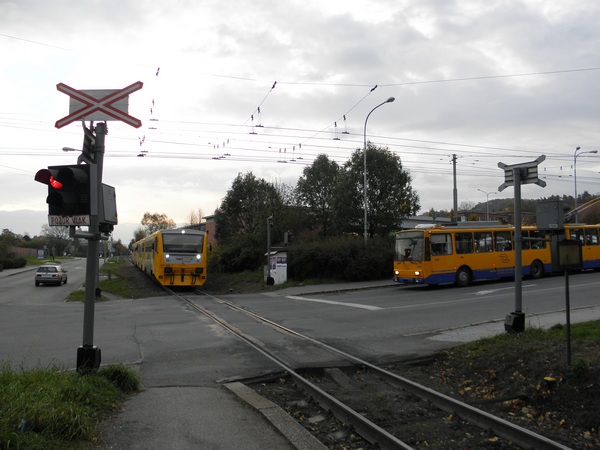 Úpravy linek - nemocnice
Kongesce na nábřeží
Nový centrální pavilon
Špatná dostupnost MHD
Řešení:
Uzavření nábřeží pro automobily
Nový parkovací dům 
Lávka k zastávce Dukelská
Bez nové železniční zastávky
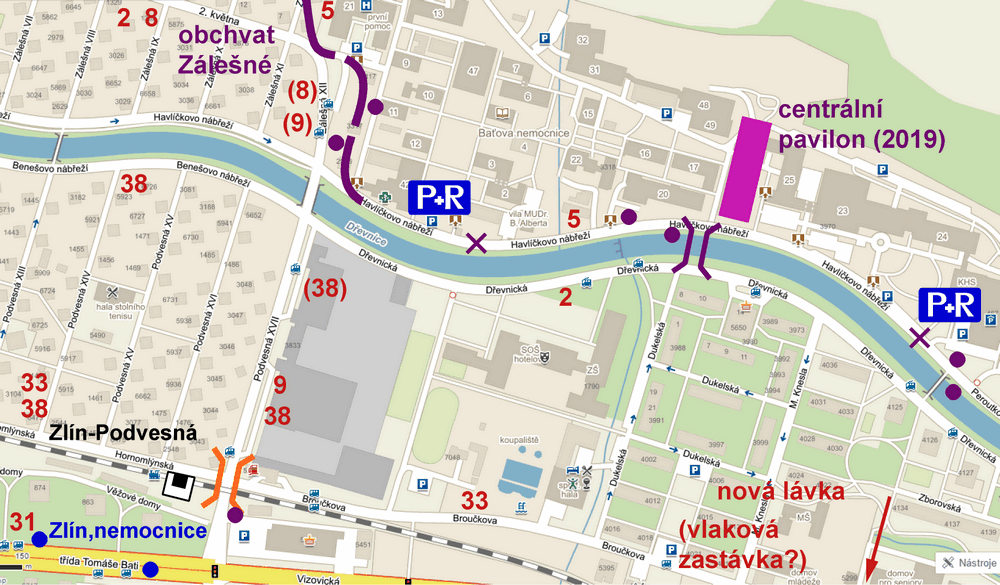 Úpravy linek – tovární areál
Posílení současné linky MHD 38
Vhodnější kombinace linek
V případě poptávky i linka 3 přes Svit
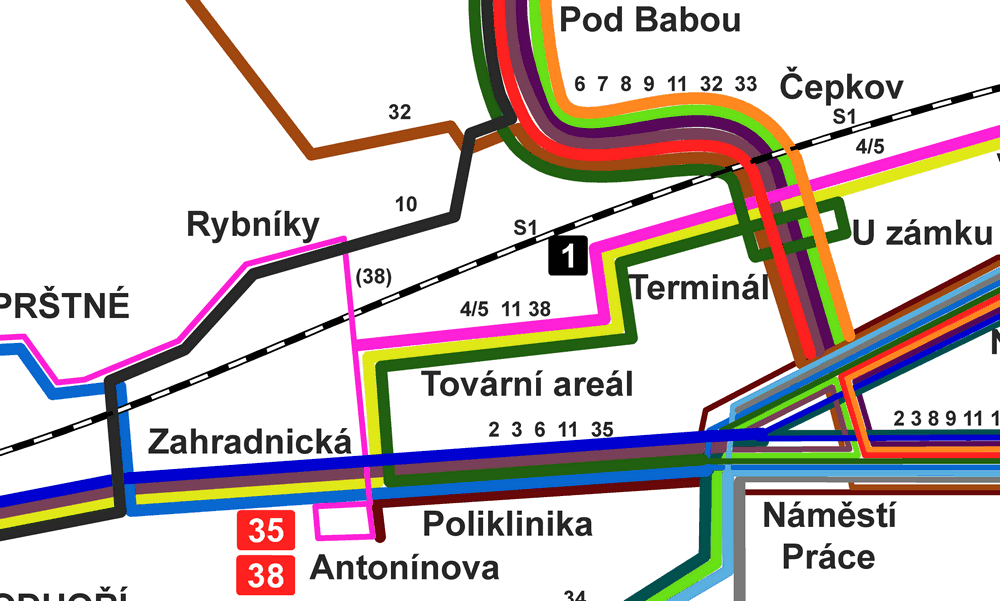 Úpravy linek – Louky a Prštné
Složitý návrh linkového vedení
Rozšíření silnice namísto nové točny
1 hlavní linka + 1 doplňková
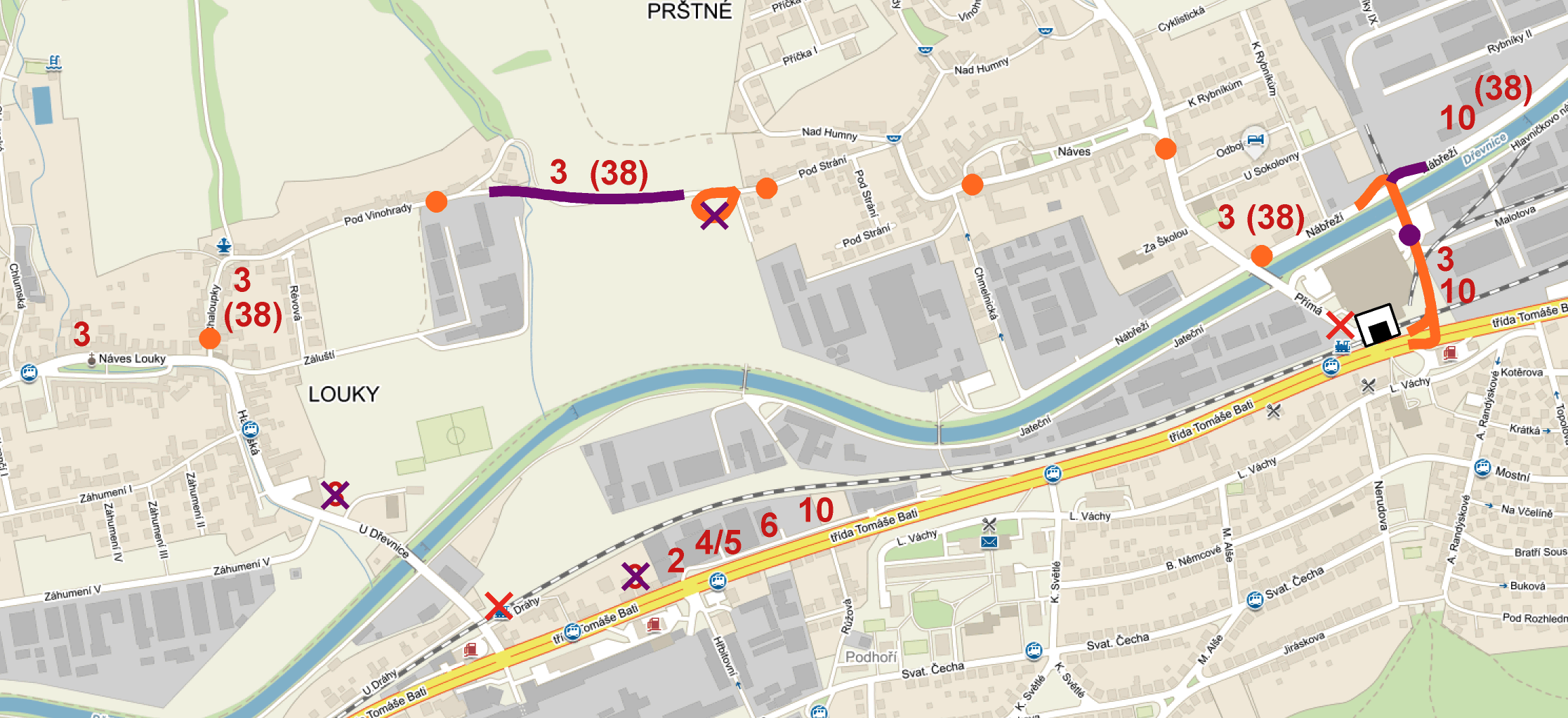 Tunel pod centrem 2035
Hlavní vize generelu
Náhrada třídy Tomáše Bati
MHD v pěší zóně – náměstí Míru
Kompromis při úpravě linek
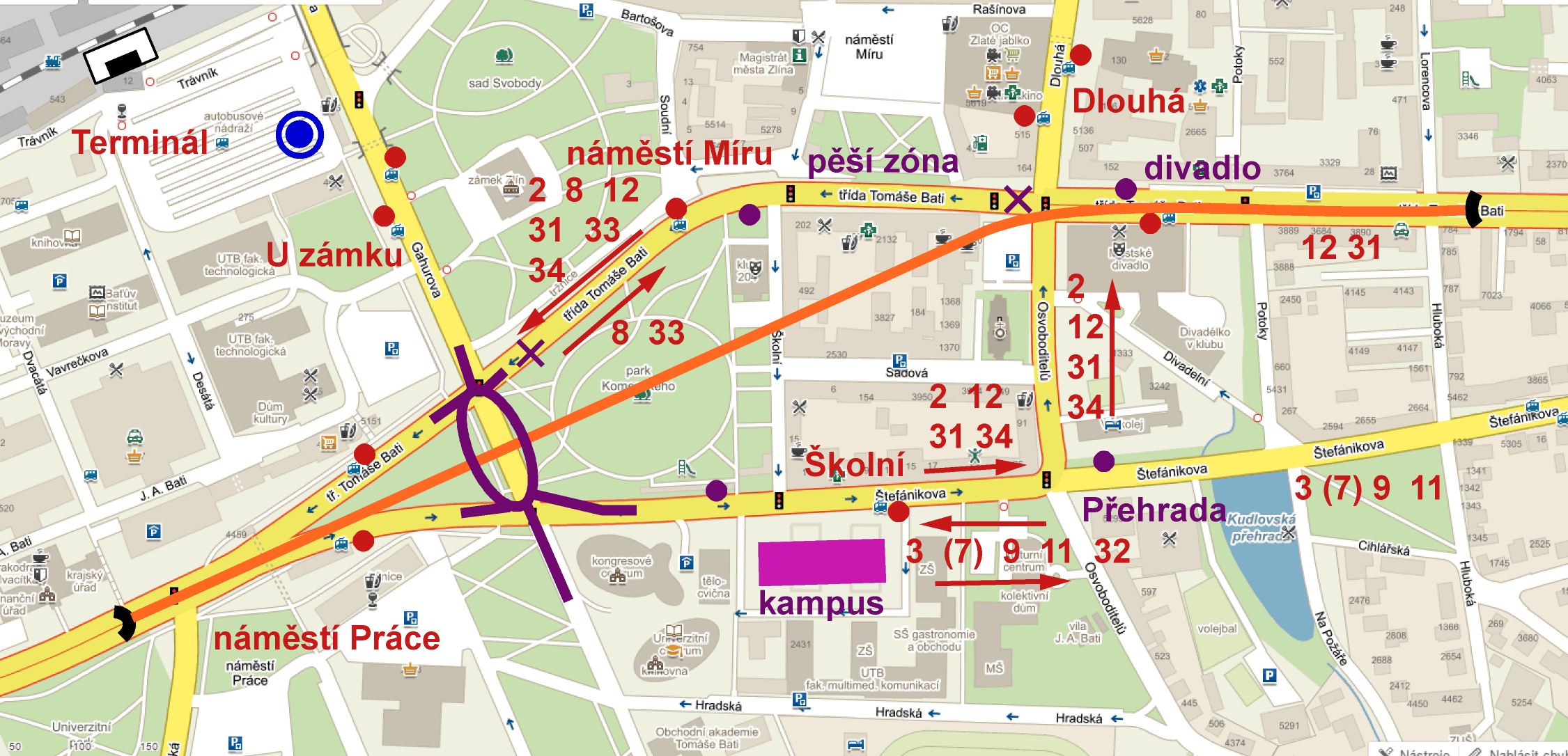 Trasy trolejbusových linek
Dobrý současný skelet
Výhody i nevýhody baterií
Nové trolejové vedení
Trasy s použitím baterií
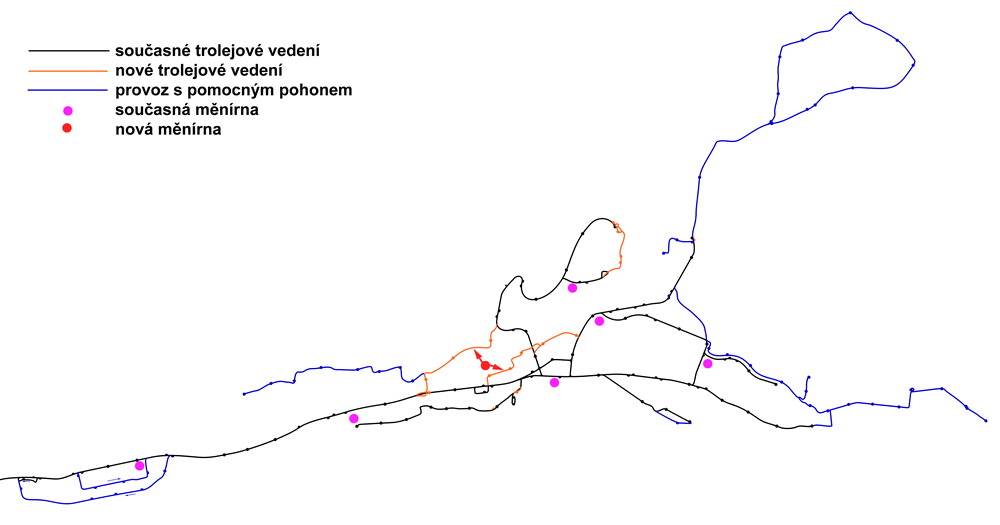 Jízdní řád sytému MHD
Dnes číslování linek z roku 1982 - drobné změny a uzpůsobení IDS
Změna základního intervalu na 15 min. - využití posilových linek; o víkendu 20 nebo 30 minut
Provozní a ekonomické dopady
Vlastní úpravy v souladu s cíli generelu
Nárůst vypravenosti ze 72 na 78 vozů
Zvýšení poštu vozokilometrů o 12 % ročně
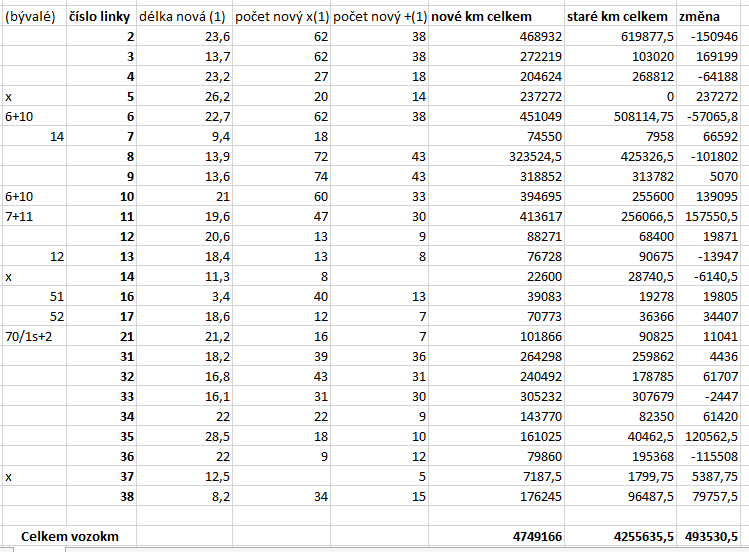 Přínos
Trochu jiný než oficiální pohled na věc
Praktičtější systém MHD 
Srovnatelné náklady
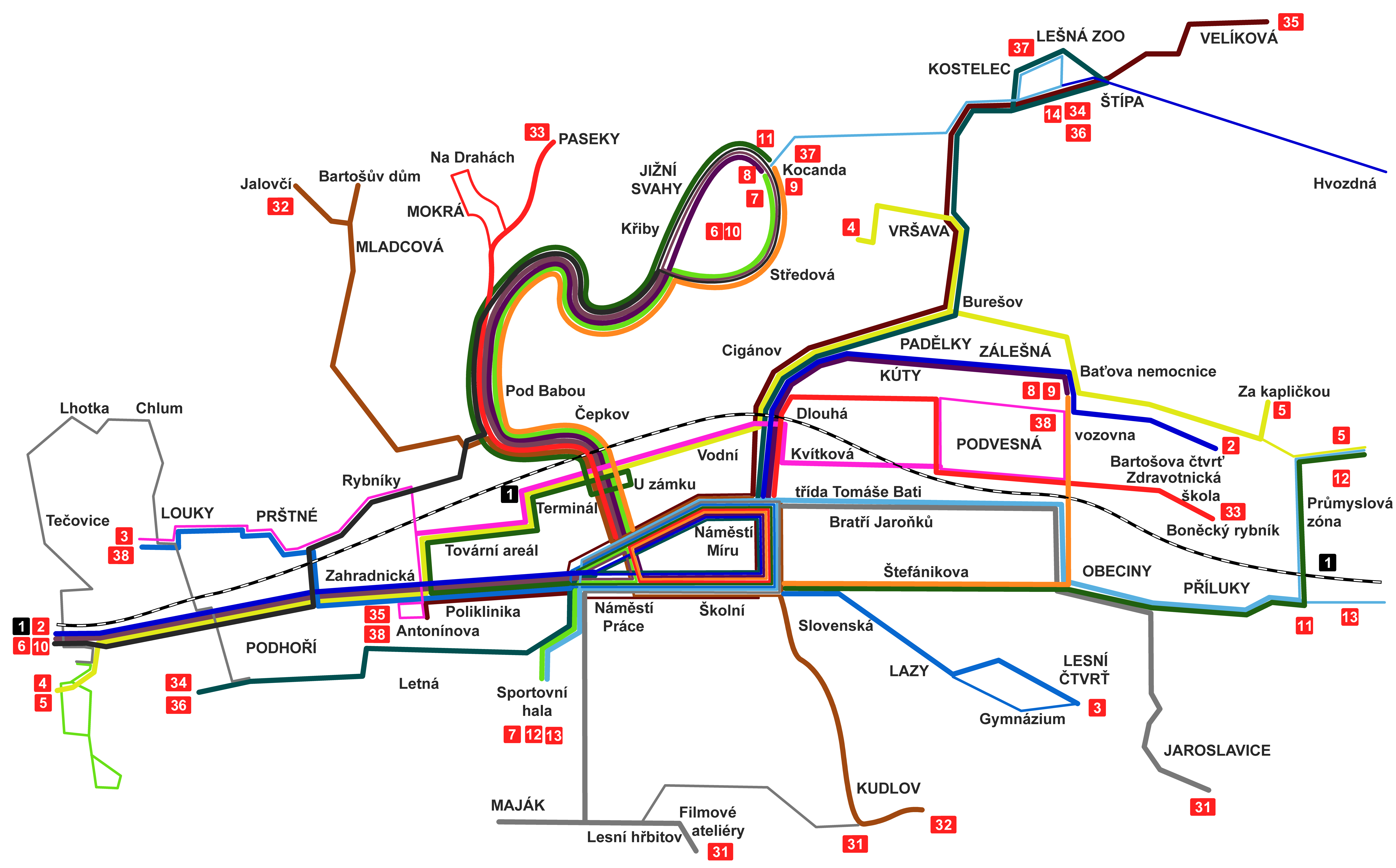 Zdroje podkladů
Mapy z URL: www.mapy.cz
Dopravní generel pro město Zlín, dostupný na: http://www.zlin.eu/generel-dopravy-pro-mesto-zlin-cl-2238.html
Jízdní řády na webu http://portal.idos.cz/
Děkuji Vám za pozornost!